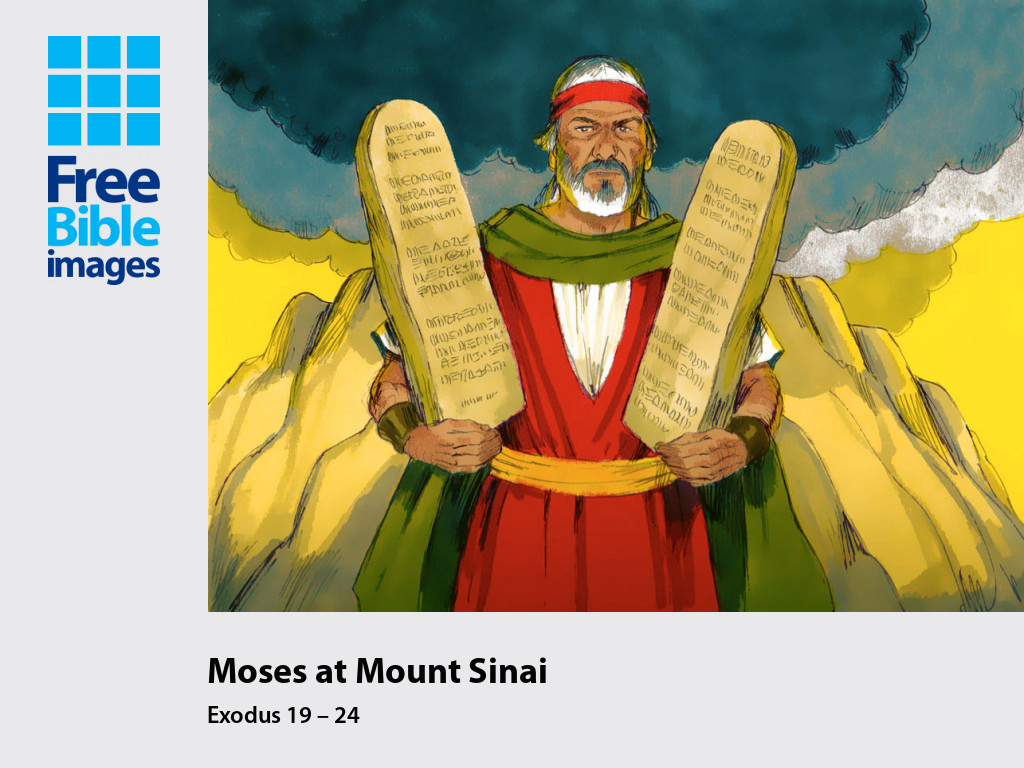 Savez s Bogom

Izl 19-24
[Speaker Notes: Izl 19-24]
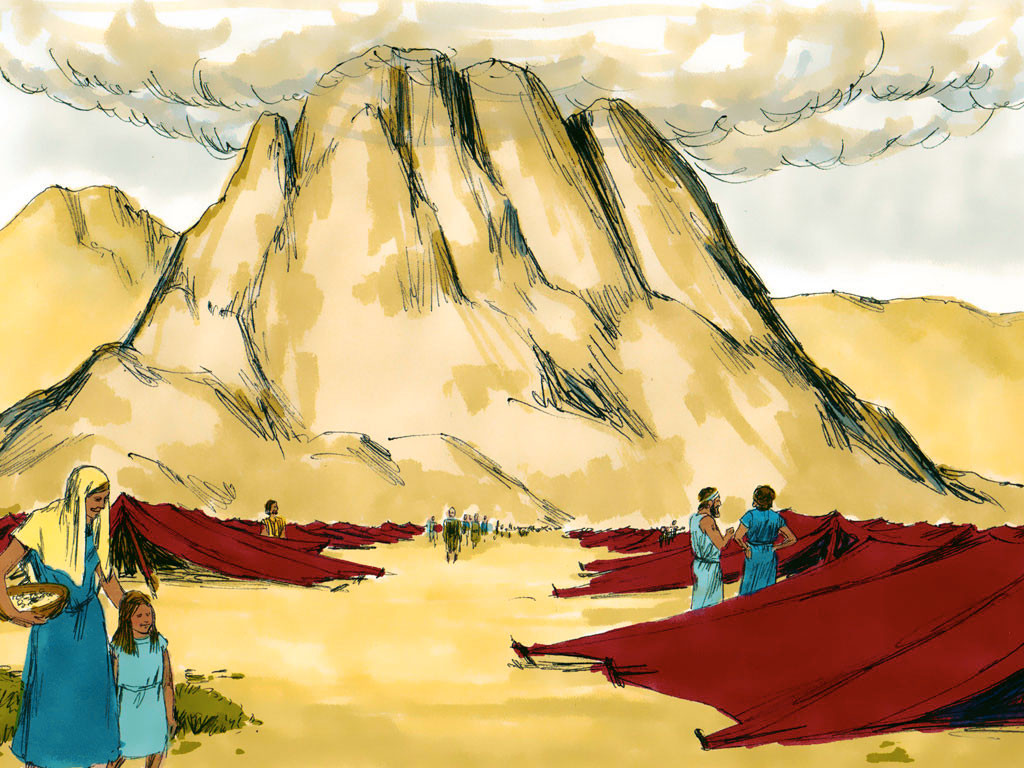 [Speaker Notes: Tri mjeseca nakon izlaska iz zemlje egipatske, istoga dana, stignu Izraelci u Sinajsku pustinju. 2 Idući od Refidima, dođu u Sinajsku pustinju i utabore se u pustinji. Postave Izraelci tabor tu pred brdom,]
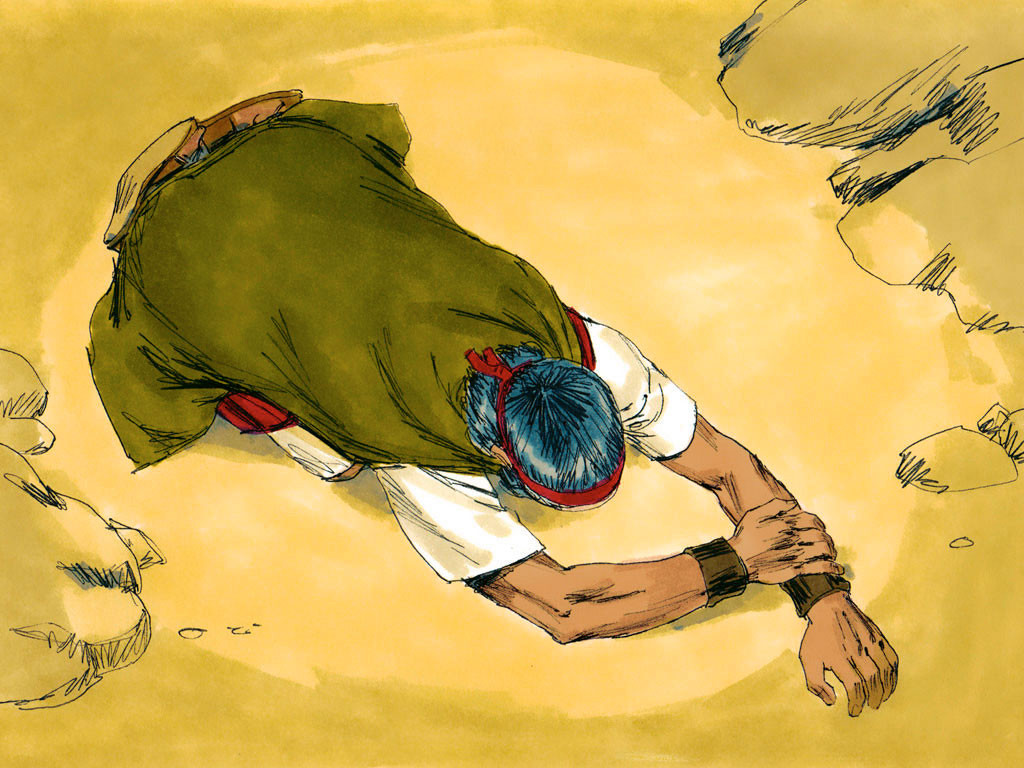 [Speaker Notes: a Mojsije se popne k Bogu. Jahve ga zovne s brda pa mu rekne:»Ovako kaži domu Jakovljevu, proglasi djeci Izraelovoj: 4 ‘Vi ste vidjeli što sam učinio Egipćanima; kako sam vas nosio na orlovskim krilima i k sebi vas doveo. 5 Stoga, budete li mi se vjerno pokoravali i držali moj Savez, vi ćete mi biti predraga svojina mimo sve narode – ta moj je sav svijet! – 6 vi ćete mi biti kraljevstvo svećenikâ, narod svet.’ Tim riječima oslovi Izraelce.«]
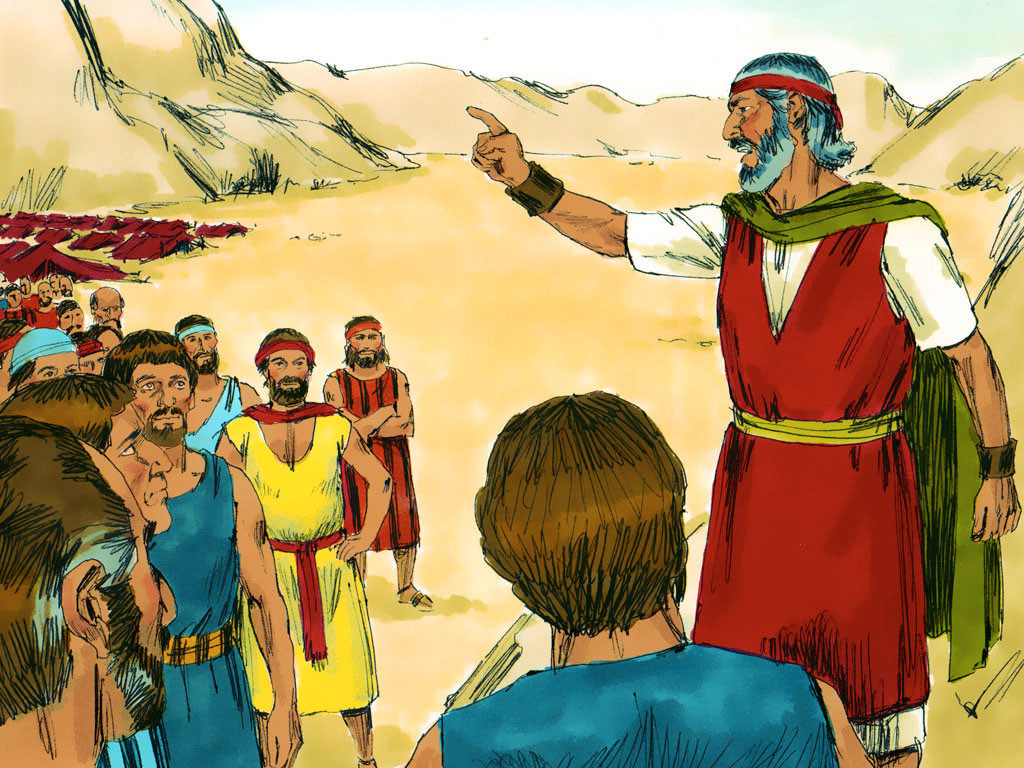 [Speaker Notes: Mojsije se vrati i sazva narodne starješine te im izloži sve što mu je Jahve naredio. 8 A sav narod uzvrati jednoglasno: »Vršit ćemo sve što je Jahve naredio.«]
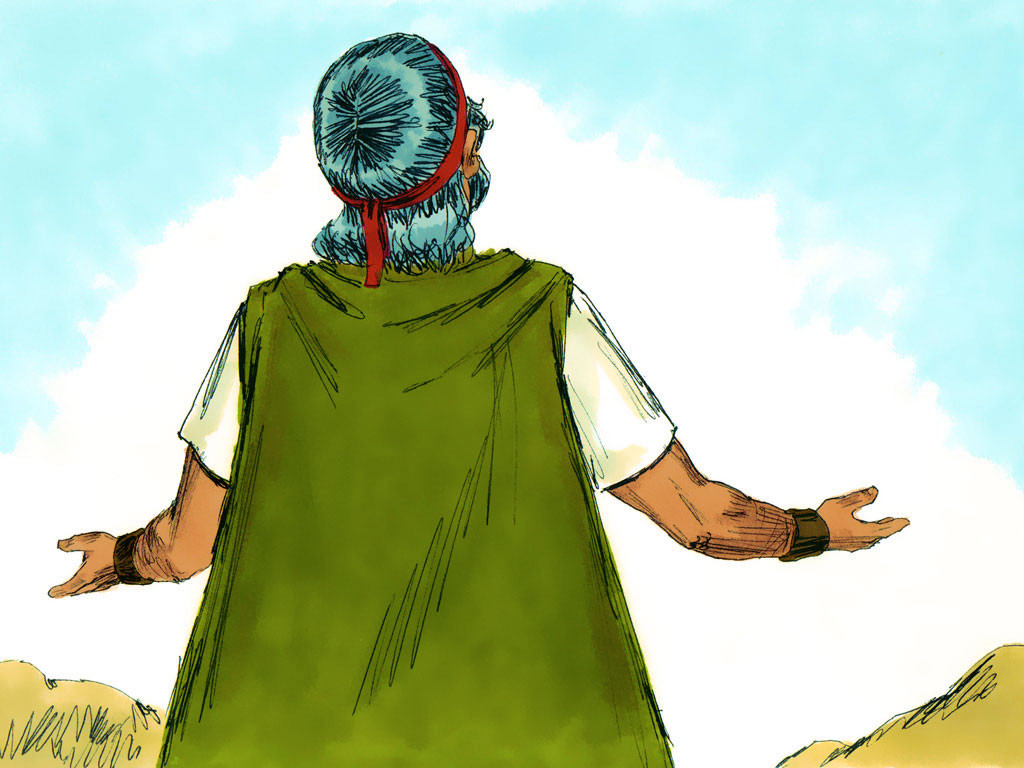 [Speaker Notes: Onda Mojsije prenese odgovor naroda Jahvi.]
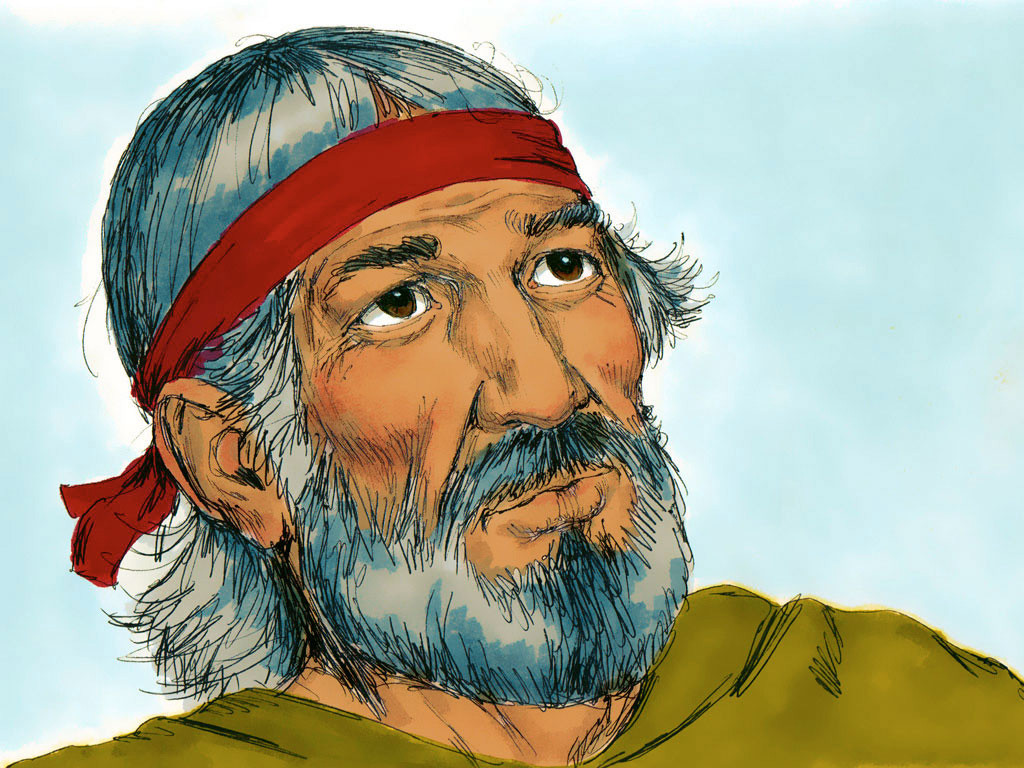 [Speaker Notes: Nato Jahve reče Mojsiju: »Ja ću, evo, doći k tebi u gustom oblaku da narod čuje kad budem s tobom govorio i da ti zauvijek vjeruje.«Tako je Mojsije prenio Jahvi odgovor naroda.]
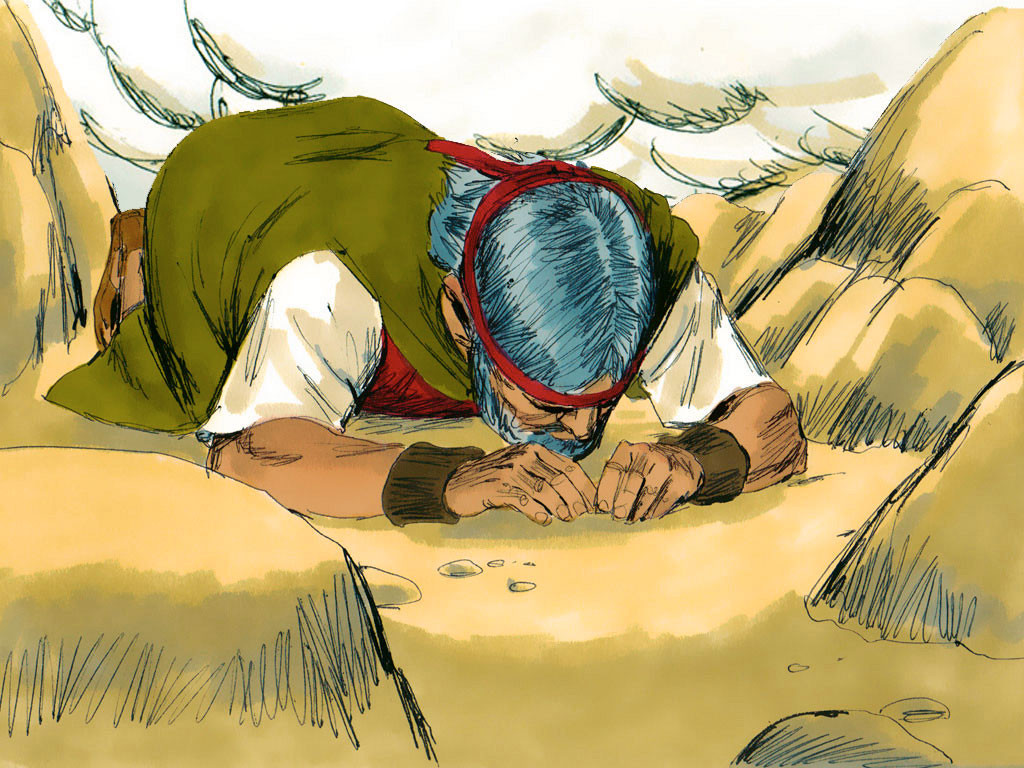 [Speaker Notes: »Pođi k narodu«, reče Jahve Mojsiju, »i posvećuj ga danas i sutra. Neka opere svoju odjeću; 11 neka bude gotov prekosutra, jer će prekosutra sići Jahve na brdo Sinaj naočigled svega puka.]
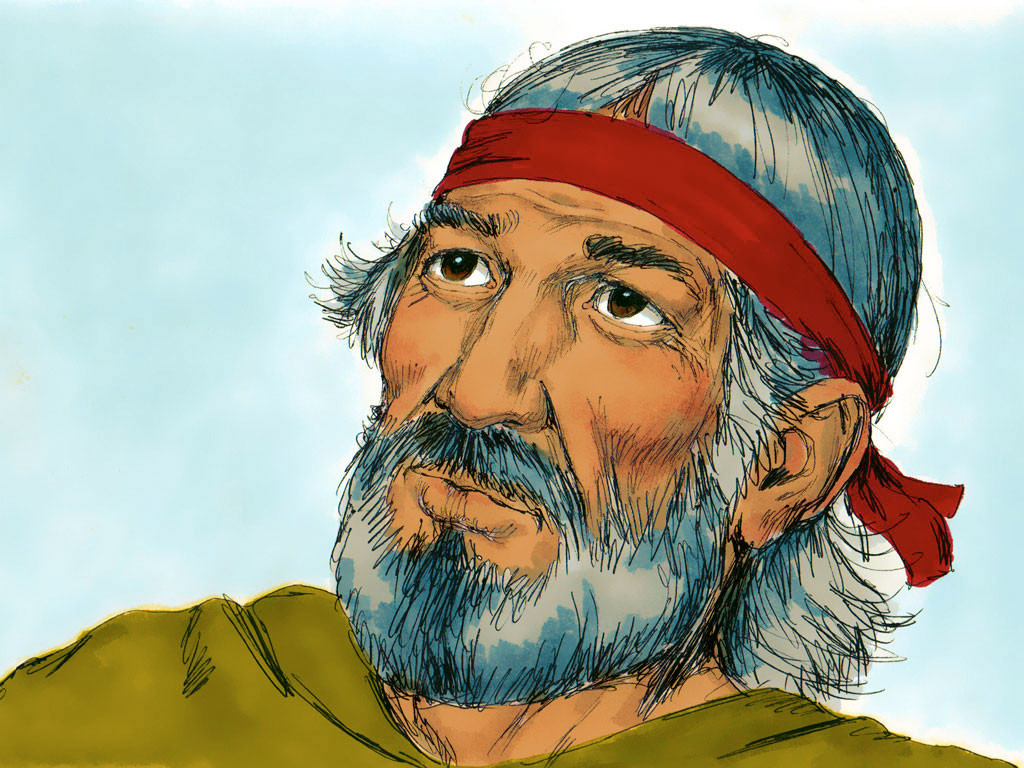 [Speaker Notes: Postavi naokolo granicu za narod i izdaj naredbu: ‘Pripazite da se na brdo ne penjete; da se ni podnožja ne dotičete!’ Tko se god brda dotakne, smrt će ga snaći. 13 Nikakva ruka neka ga se ne dotakne, nego neka bude kamenjem zasut ili strijelom ustrijeljen: bio čovjek ili živinče, neka na životu ne ostane. Na otegnuti zvuk trube neka se na brdo penju.]
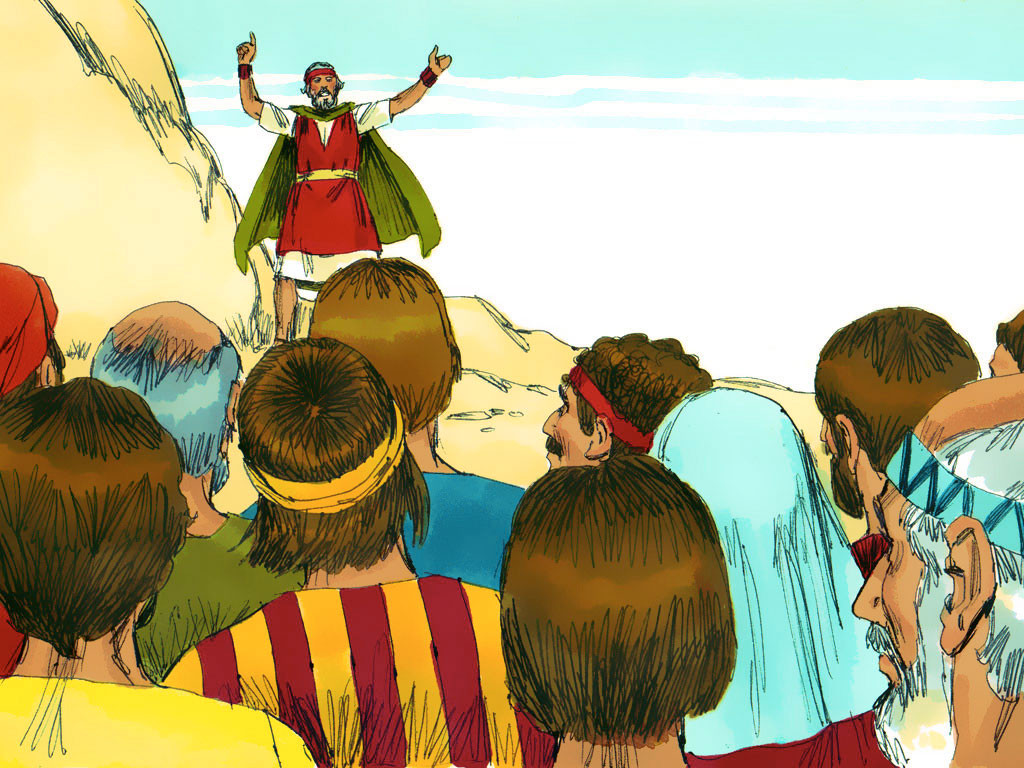 [Speaker Notes: Mojsije siđe s brda k narodu i poče posvećivati narod. Oni operu svoju odjeću. 15 »Budite gotovi za prekosutra!« – rekne Mojsije narodu.]
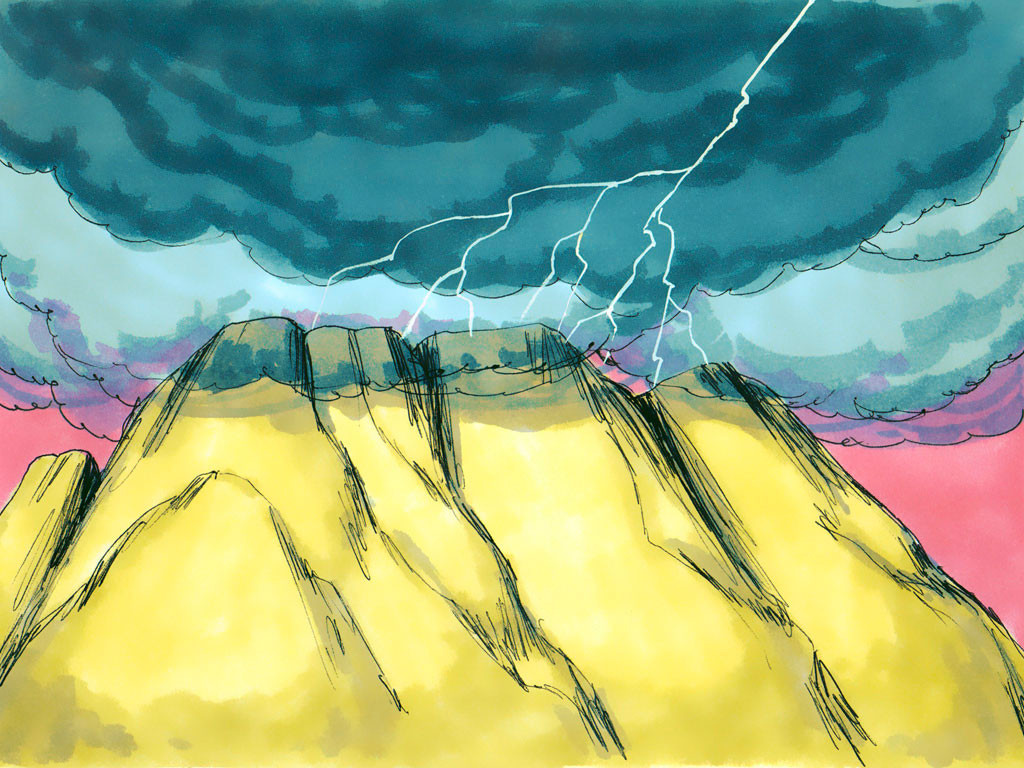 [Speaker Notes: A prekosutra, u osvit dana, prolomi se grmljavina, munje zasijevaše, a gust se oblak nadvi nad brdo.]
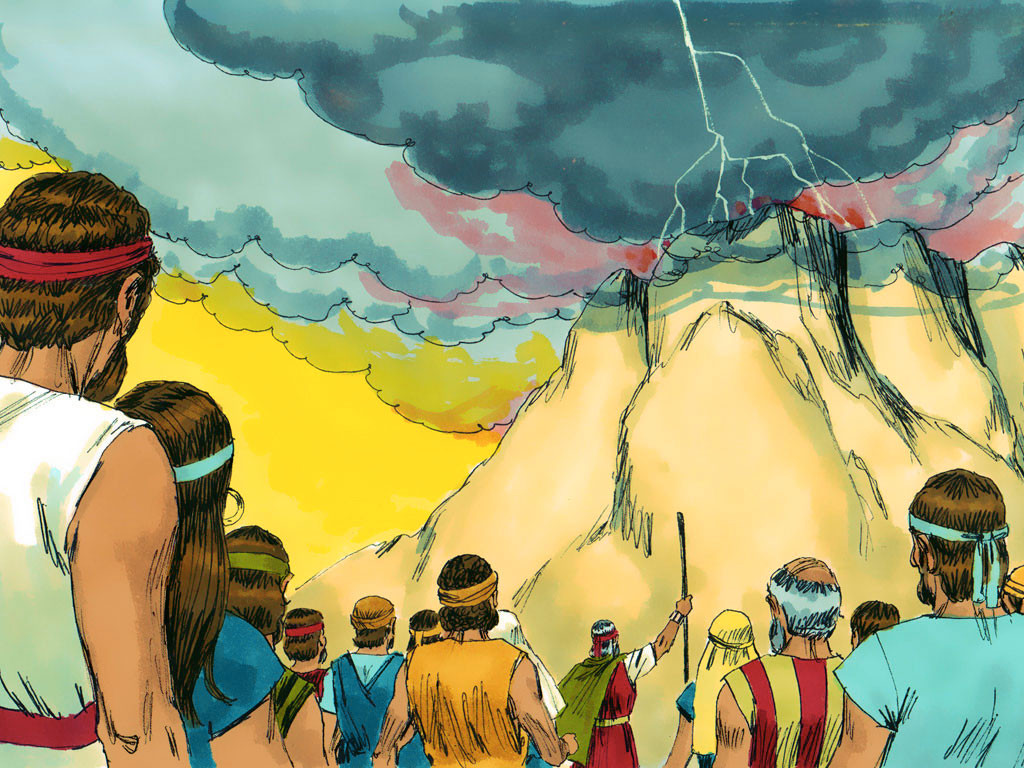 [Speaker Notes: Gromko zaječa truba, zadrhta sav puk koji bijaše u taboru.]
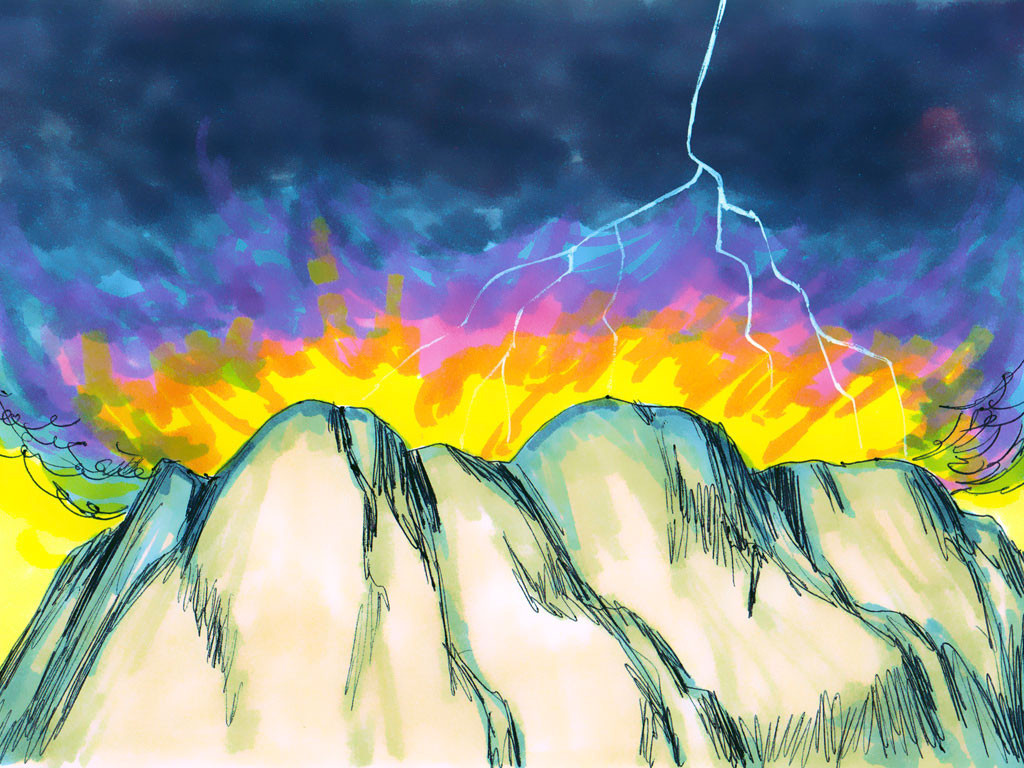 [Speaker Notes: Brdo Sinaj zavilo se u dim jer je Jahve u obliku ognja sišao na nj. Dizao se dim kao dim iz peći. Sve se brdo silno treslo. 19 Zvuk trube bivao sve jači.]
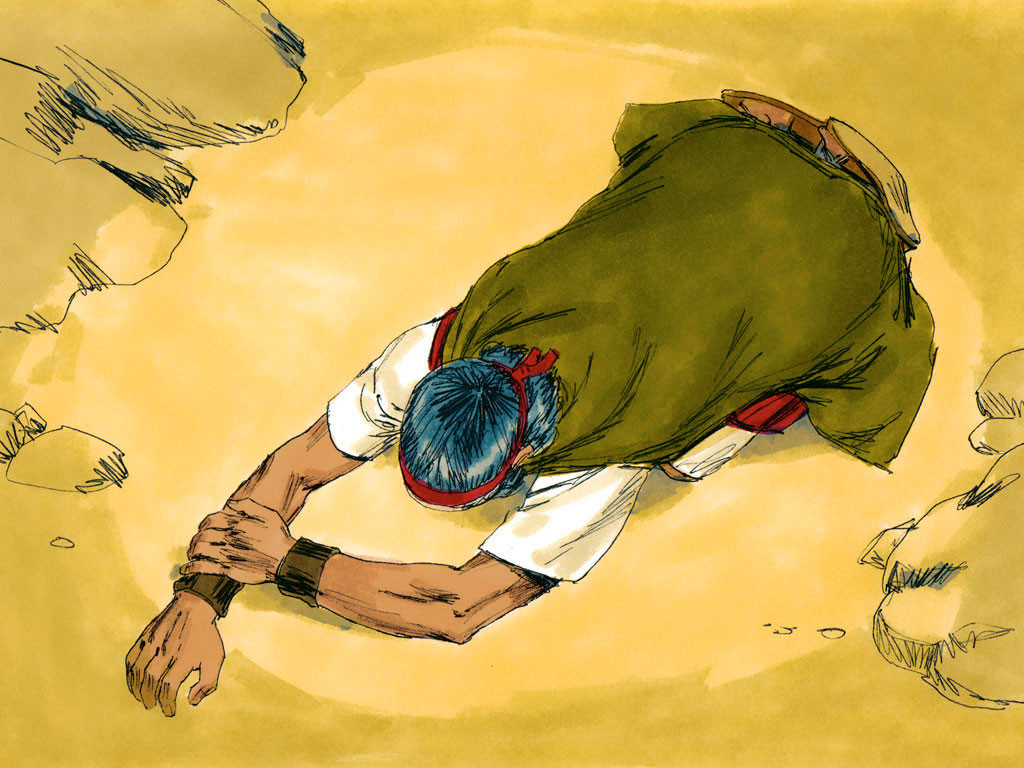 [Speaker Notes: Jahve siđe na Sinajsko brdo, na vrhunac, i pozva Jahve Mojsija na vrhunac brda. Mojsije se uspe.]
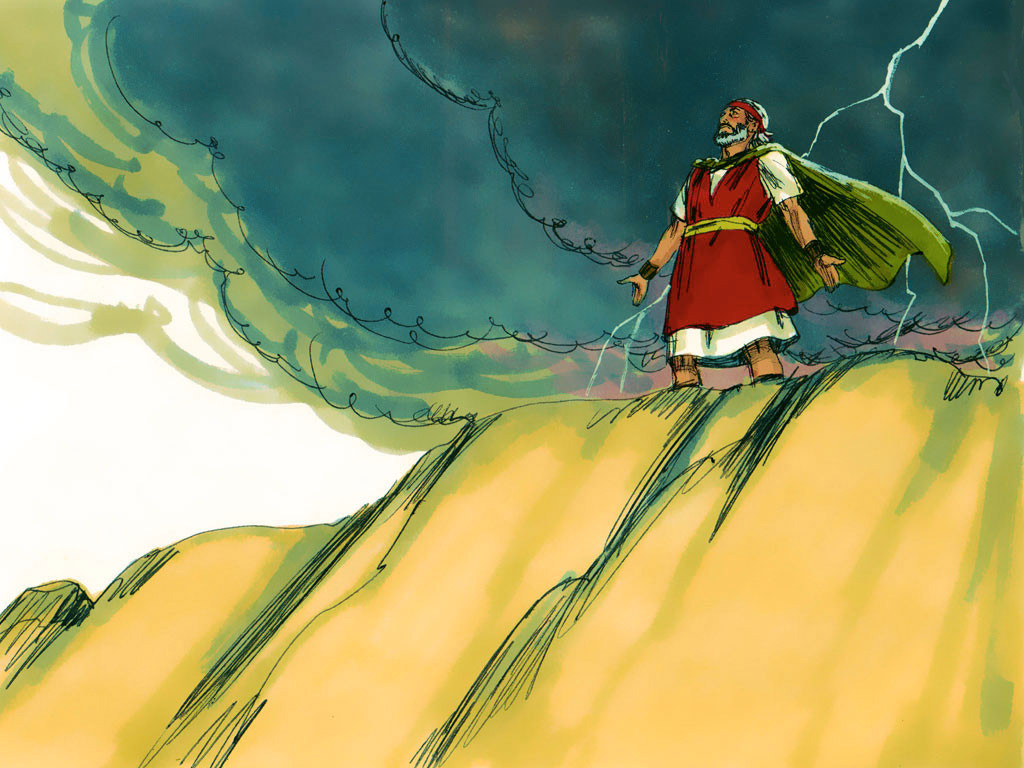 [Speaker Notes: Sad Jahve reče Mojsiju: »Siđi i opomeni narod da ne bi provalio prema Jahvi da ga vidi. Mnogo bi ih poginulo. 22 I sami svećenici, koji dolaze blizu Jahvi, moraju se očistiti, da ih Jahve ne uništi.« 23 »Narod se ne može popeti na brdo Sinaj«, odgovori Mojsije Jahvi, »jer si nas sam ti opomenuo: ‘Postavi granice naokolo brda i proglasi ga svetim.’« 24]
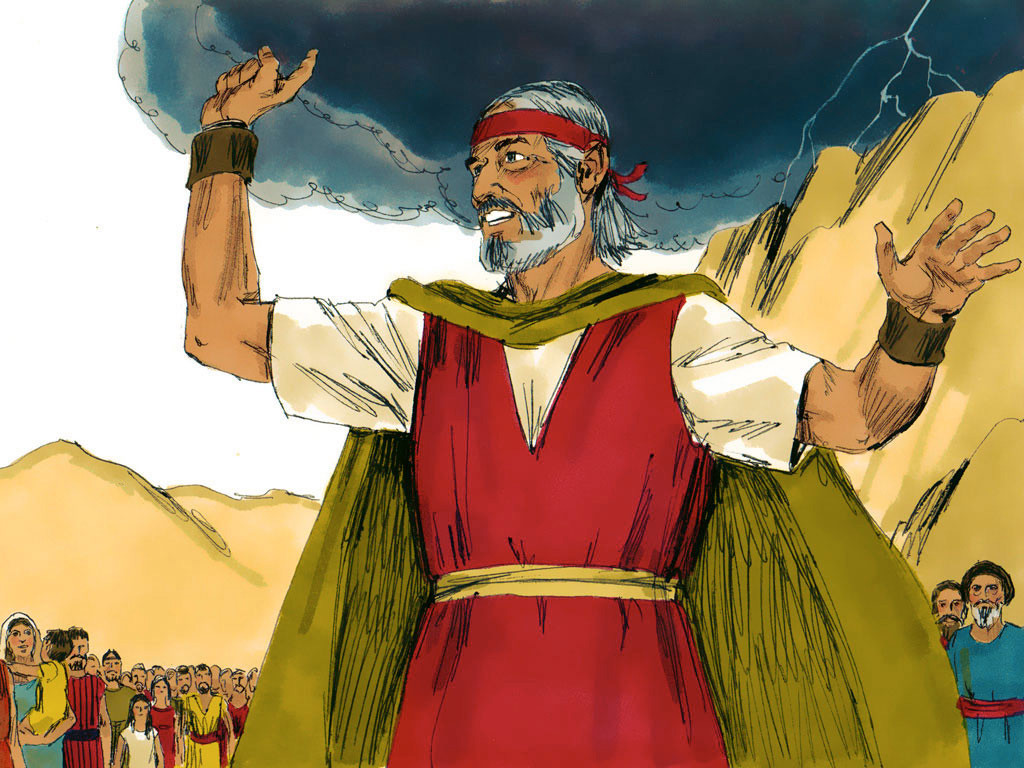 [Speaker Notes: »Siđi pa se opet popni zajedno s Aronom«, odgovori mu Jahve. »Ali neka svećenici i narod ne navaljuju da se popnu prema Jahvi da ne izginu.«25 Mojsije siđe k narodu i sve mu kaza.]
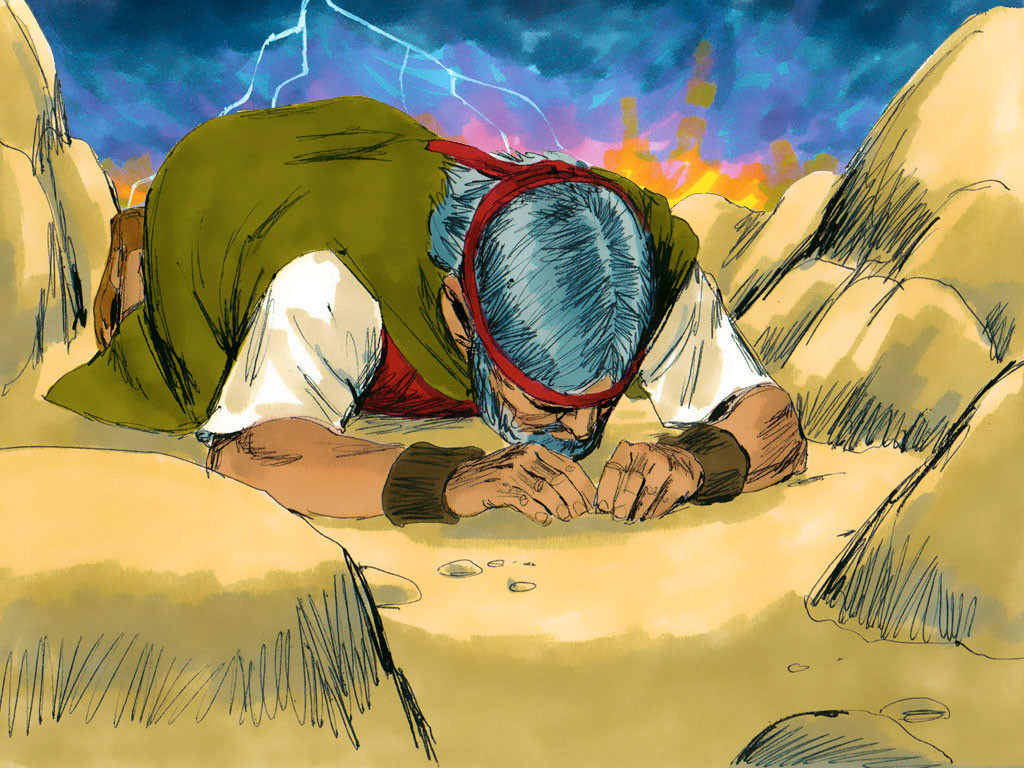 [Speaker Notes: Onda Bog izgovori sve ove riječi: 2 »Ja sam Jahve, Bog tvoj, koji sam te izveo iz zemlje egipatske, iz kuće ropstva.]
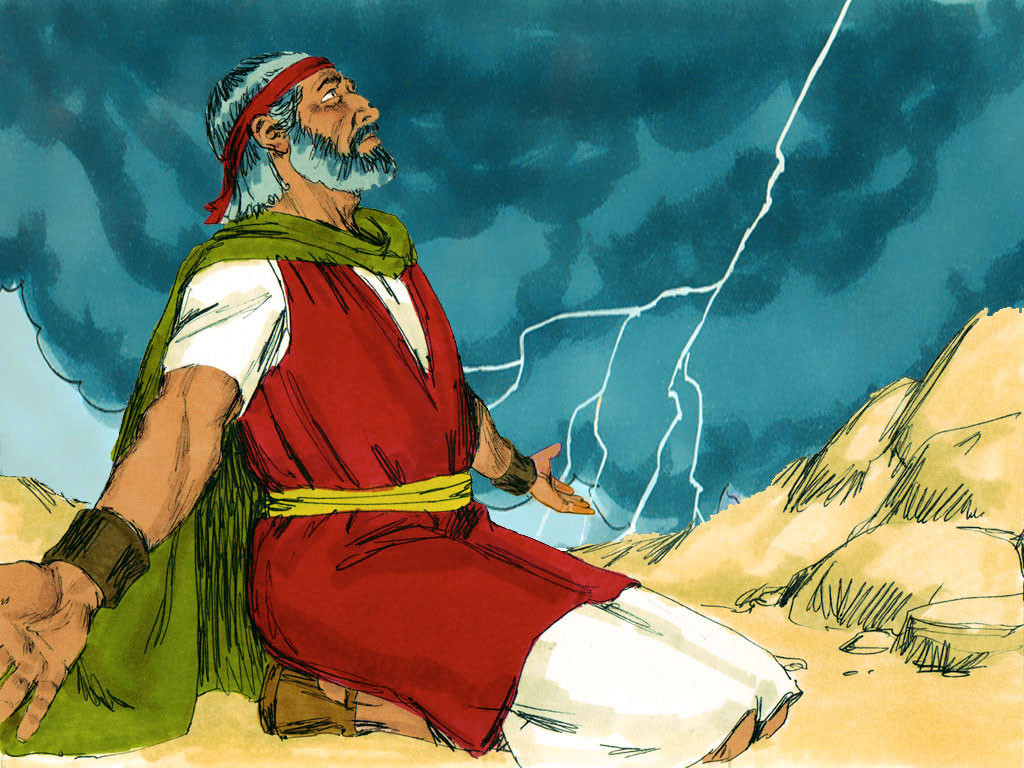 [Speaker Notes: Nemoj imati drugih bogova uz mene. Ne pravi sebi lika ni obličja bilo čega što je gore na nebu, ili dolje na zemlji, ili u vodama pod zemljom. 5 Ne klanjaj im se niti im služi. Jer ja, Jahve, Bog tvoj, Bog sam ljubomoran.]
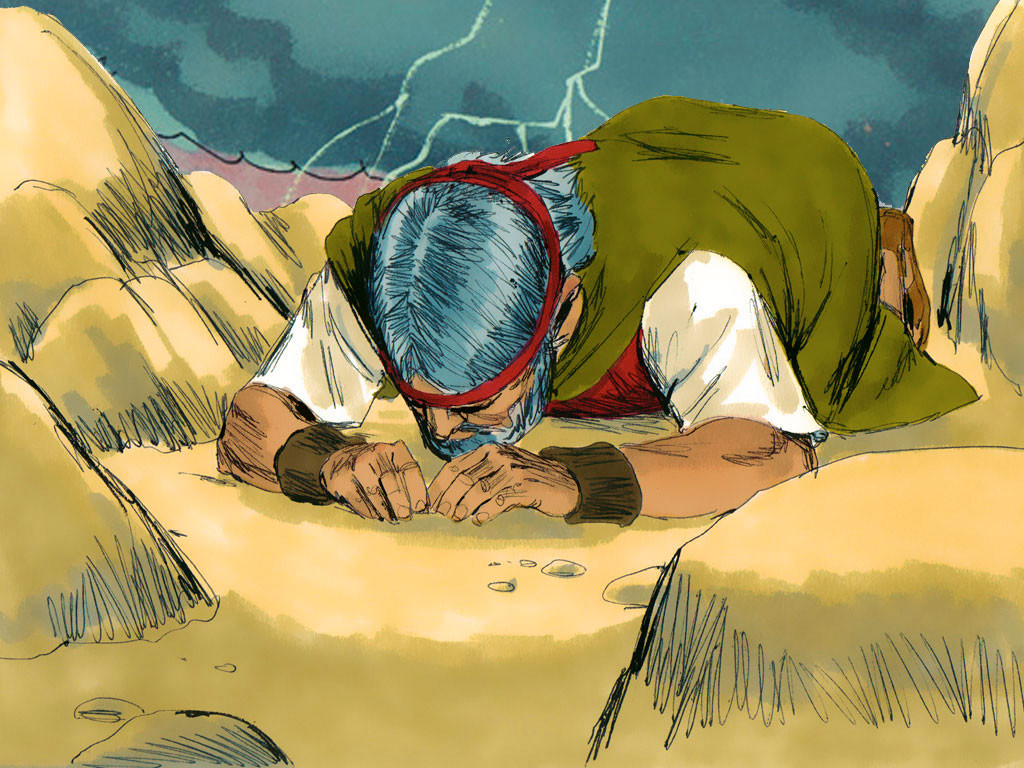 [Speaker Notes: Ne uzimaj uzalud imena Jahve, Boga svoga, jer Jahve ne oprašta onome koji uzalud izgovara ime njegovo.]
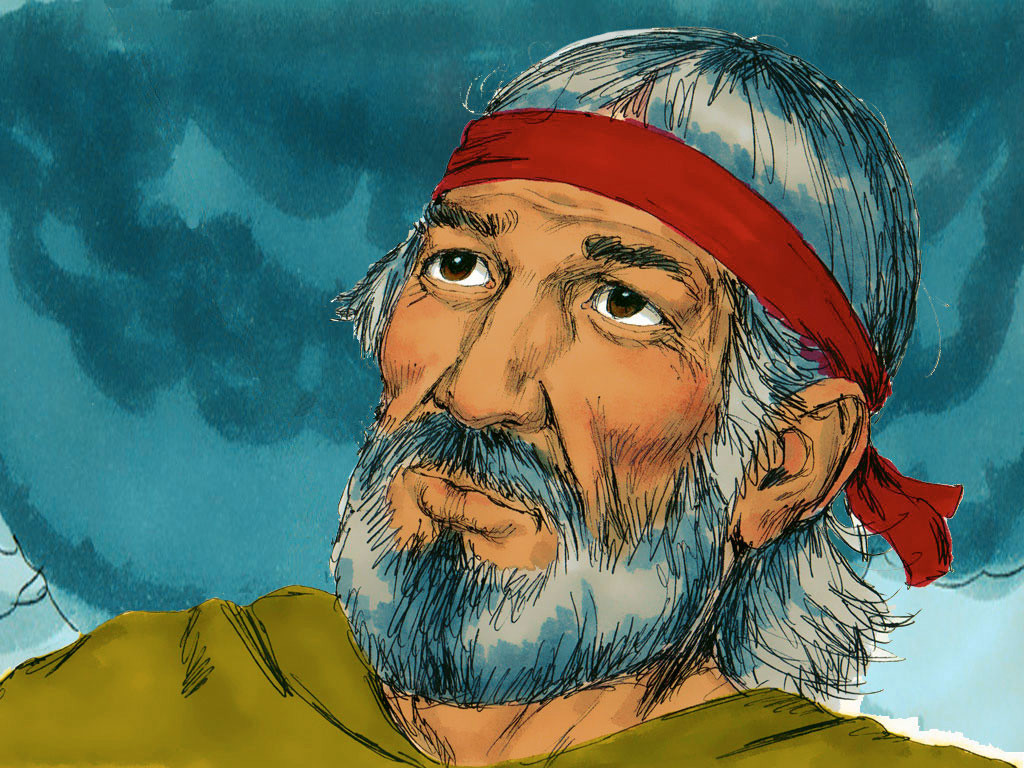 [Speaker Notes: Sjeti se da svetkuješ dan subotnji. 9 Šest dana radi i obavljaj sav svoj posao. 10 A sedmoga je dana subota, počinak posvećen Jahvi, Bogu tvojemu. Tada nikakva posla nemoj raditi: ni ti, ni sin tvoj, ni kći tvoja, ni sluga tvoj, ni sluškinja tvoja, ni živina tvoja, niti došljak koji se nađe unutar tvojih vrata. 11 Ta i Jahve je šest dana stvarao nebo, zemlju i more i sve što je u njima, a sedmoga je dana počinuo. Stoga je Jahve blagoslovio i posvetio dan subotnji.]
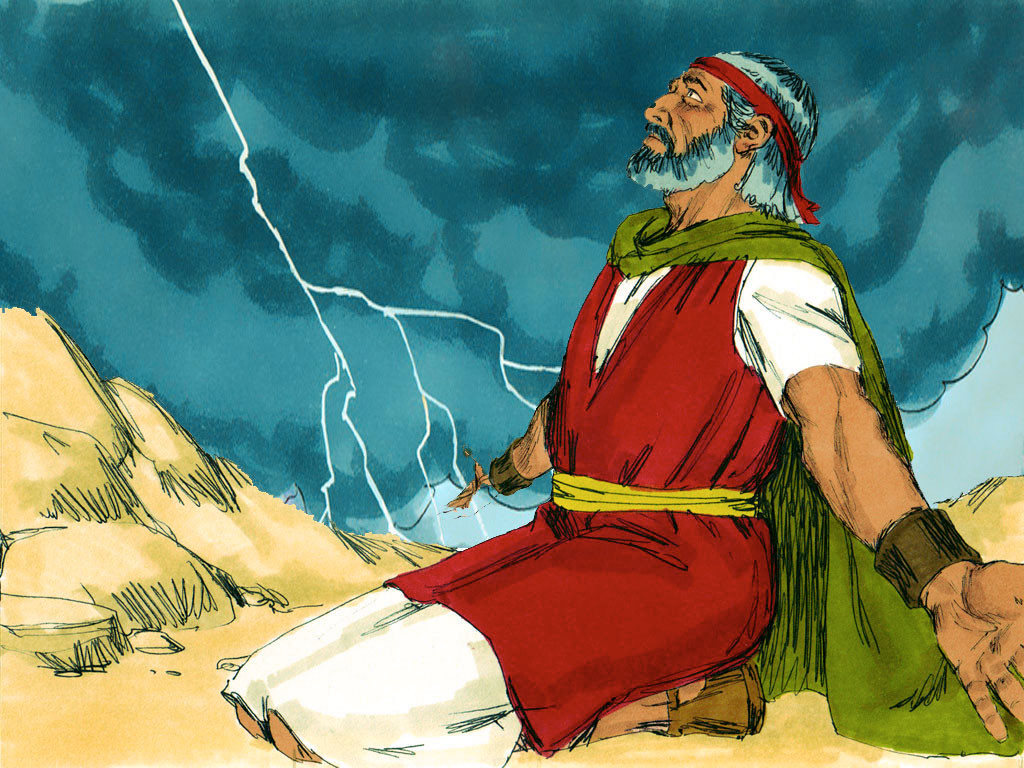 [Speaker Notes: Poštuj oca svoga i majku svoju da imadneš dug život na zemlji koju ti dâ Jahve, Bog tvoj.]
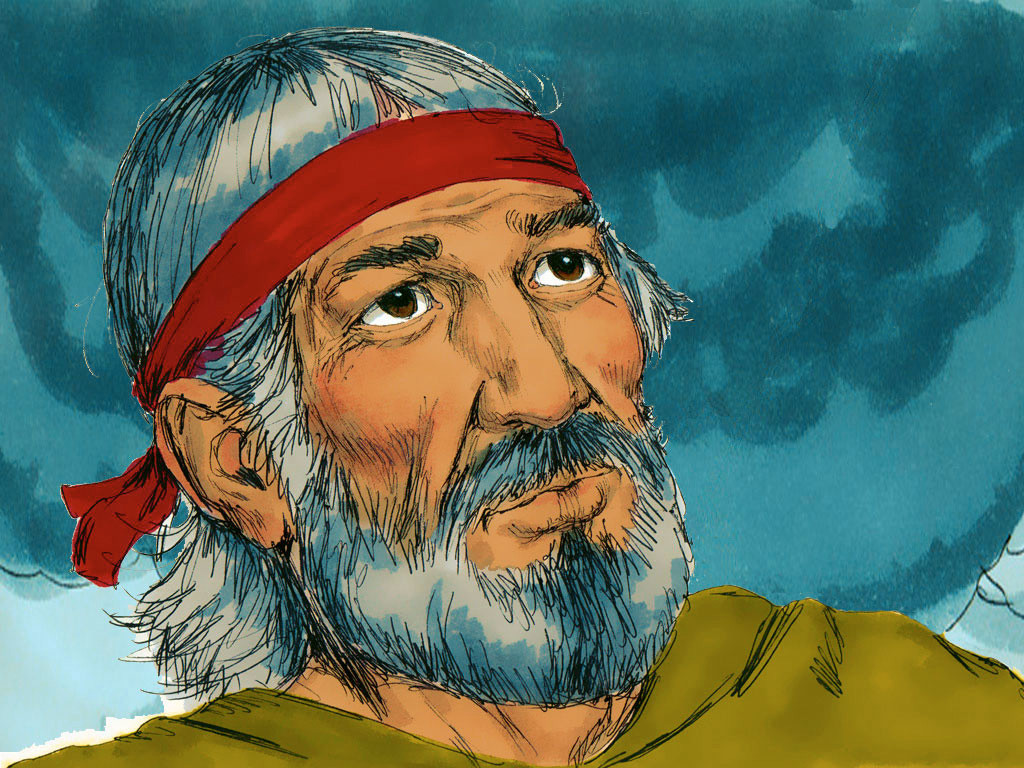 [Speaker Notes: Ne ubij!]
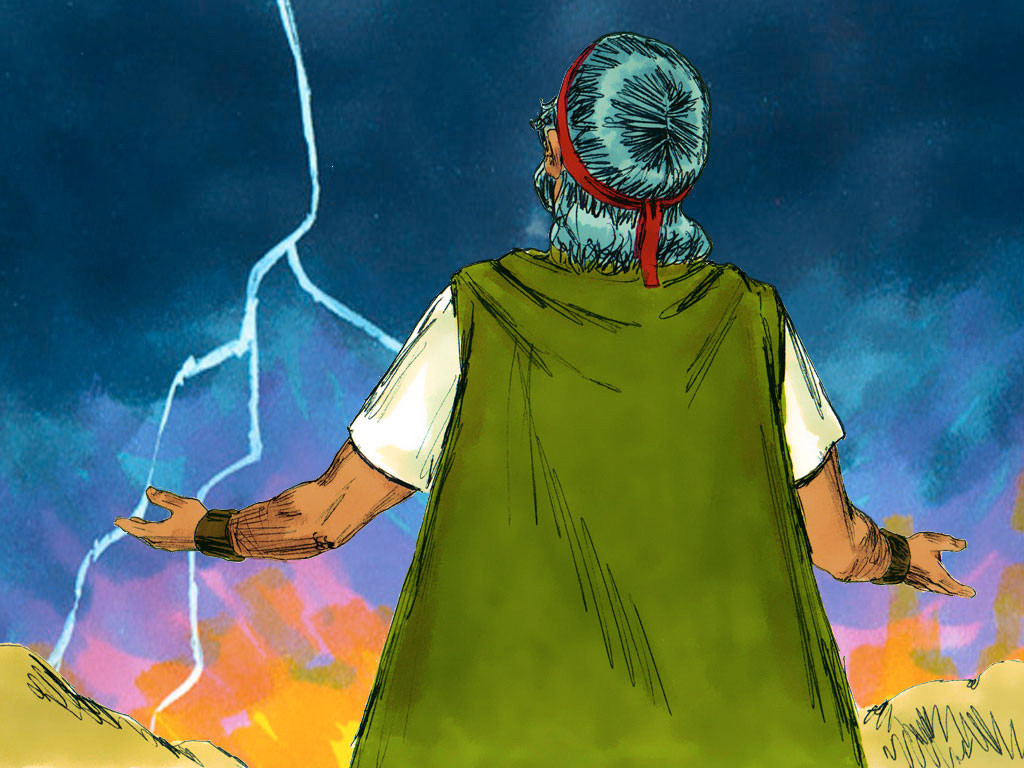 [Speaker Notes: Ne učini preljuba!]
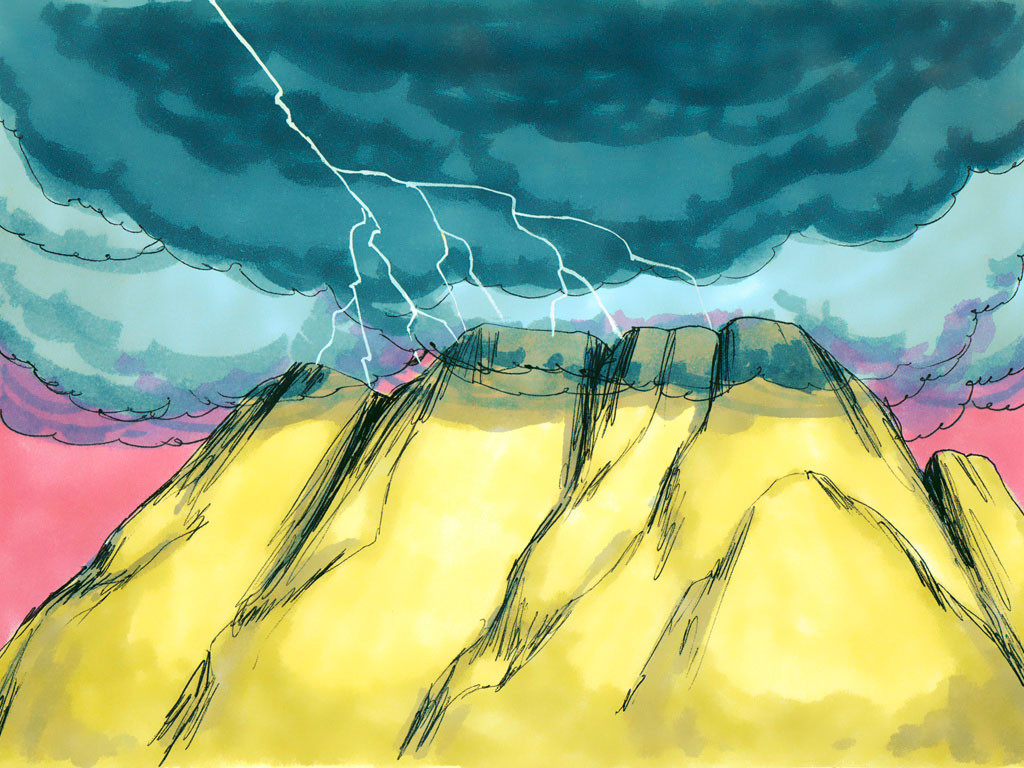 [Speaker Notes: Ne ukradi!]
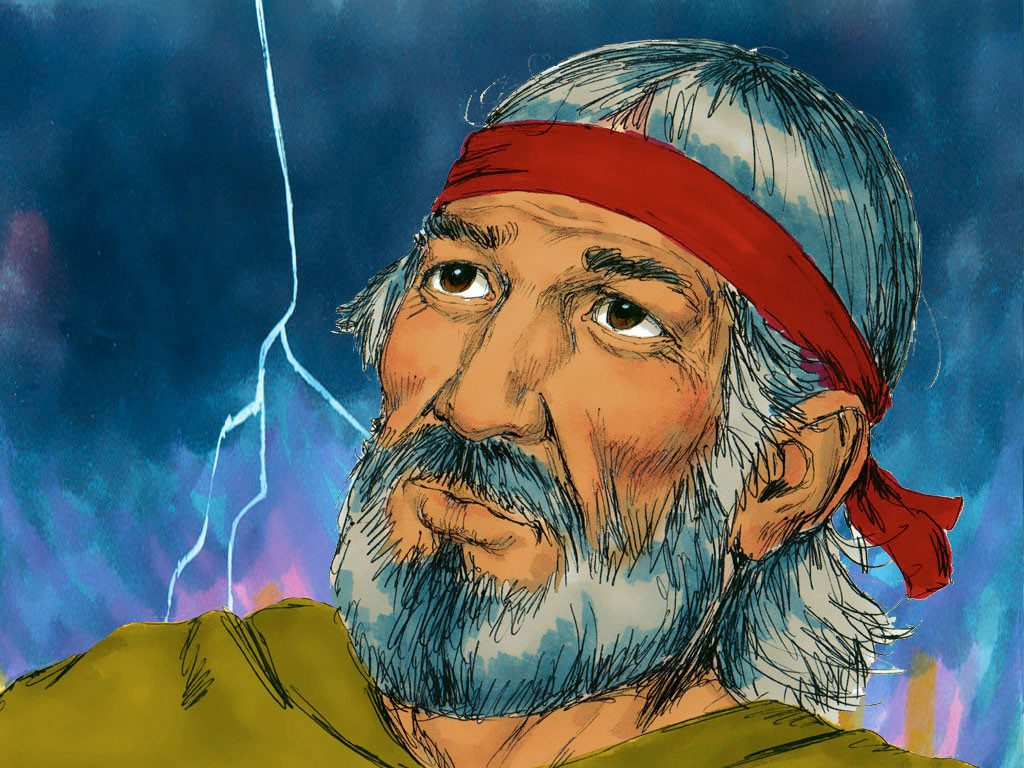 [Speaker Notes: Ne svjedoči lažno na bližnjega svoga!]
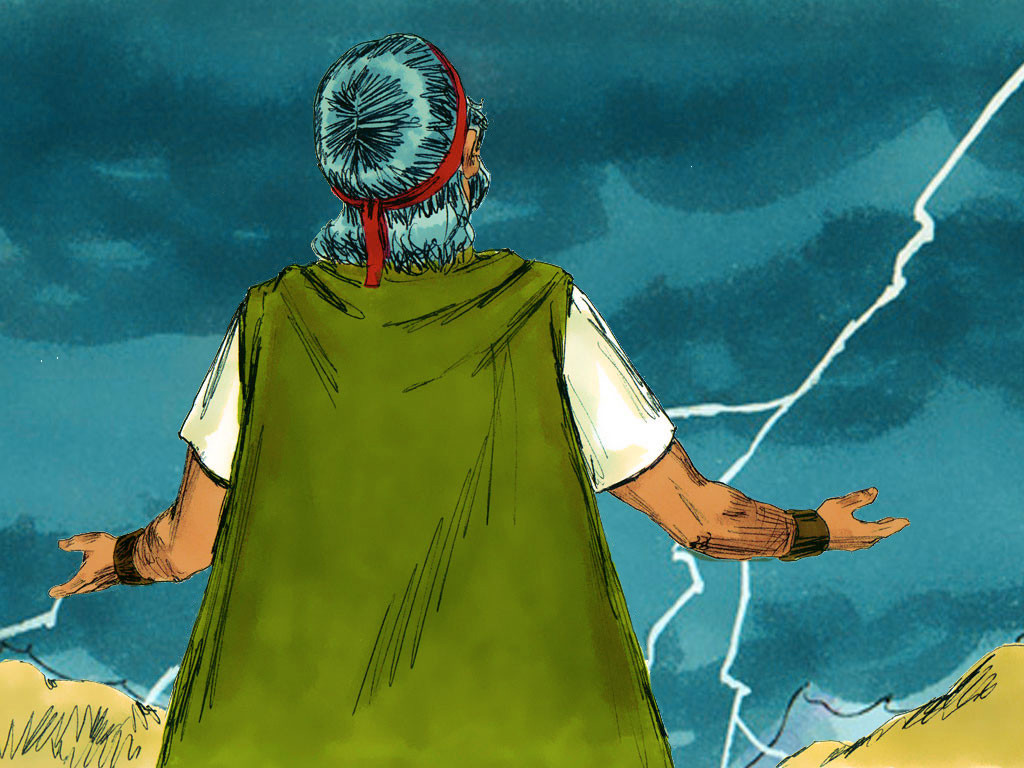 [Speaker Notes: Ne poželi kuće bližnjega svoga! Ne poželi žene bližnjega svoga; ni sluge njegova, ni sluškinje njegove, ni vola njegova, ni magarca njegova, niti išta što je bližnjega tvoga!«]
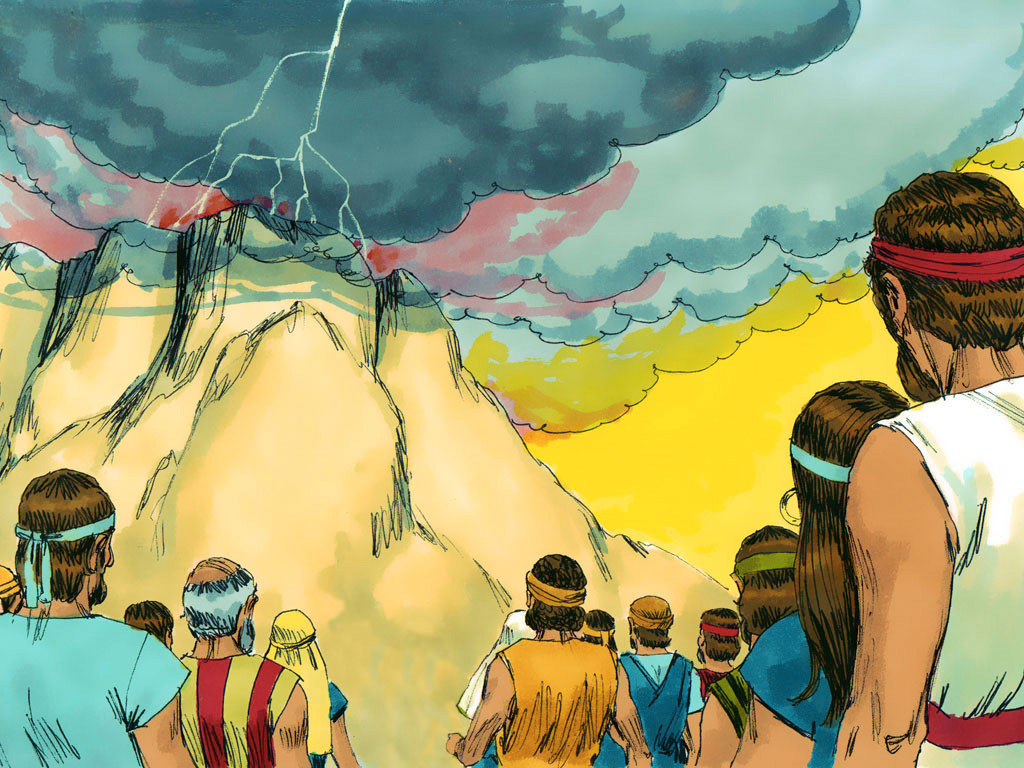 [Speaker Notes: Ljudi su ispod ostali na sigurnoj udaljenosti drhteći od straha. Bog je dao Mojsiju više uputa kako bi im pomogao živjeti u miru s Njim i jedni s drugima.]
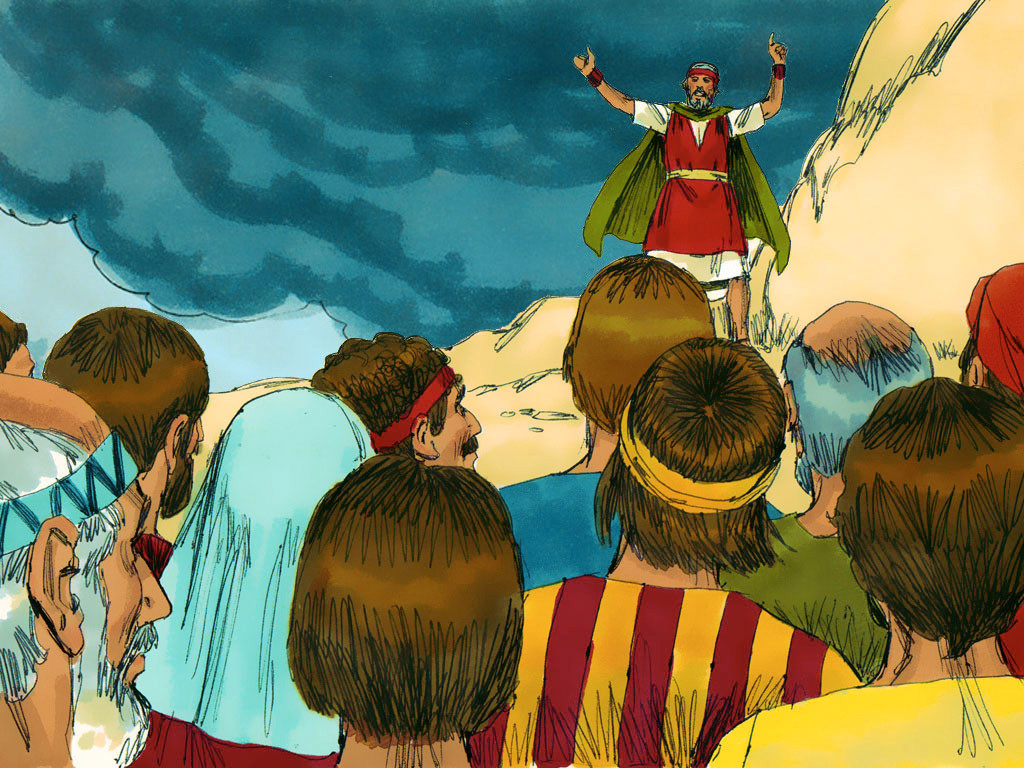 [Speaker Notes: Dođe Mojsije i kaza narodu sve riječi Jahvine i sve odredbe.]
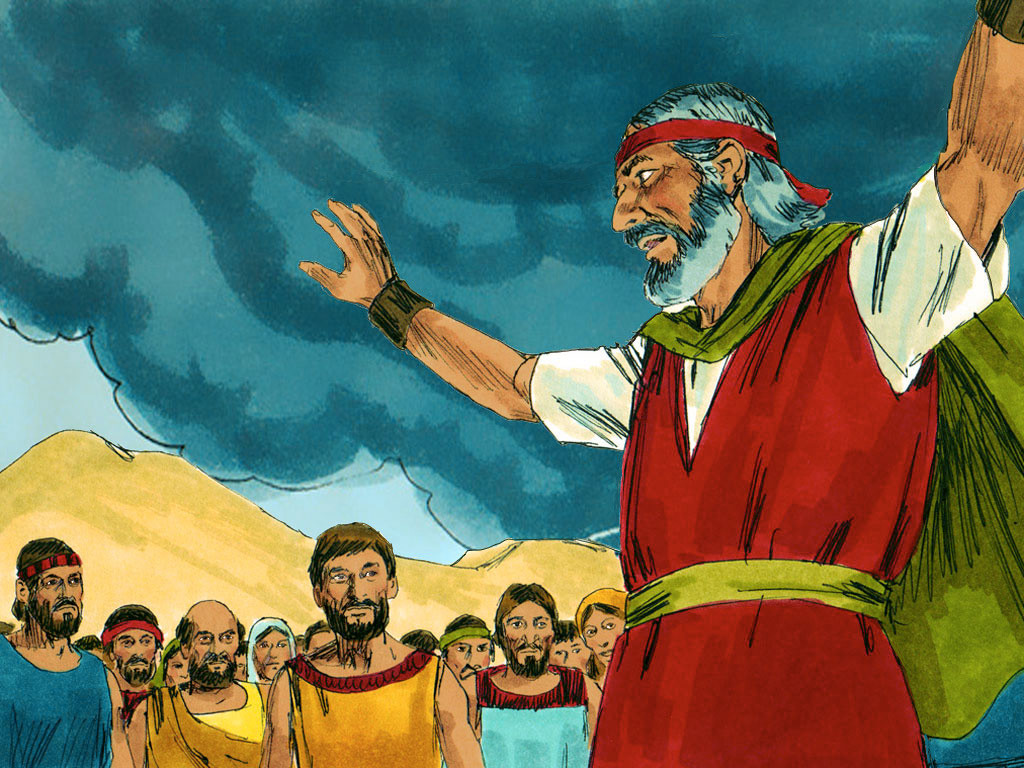 [Speaker Notes: A sav puk odgovori u jedan glas: »Sve riječi što ih Jahve reče, vršit ćemo.« 4 Tada Mojsije popiše sve riječi Jahvine.]
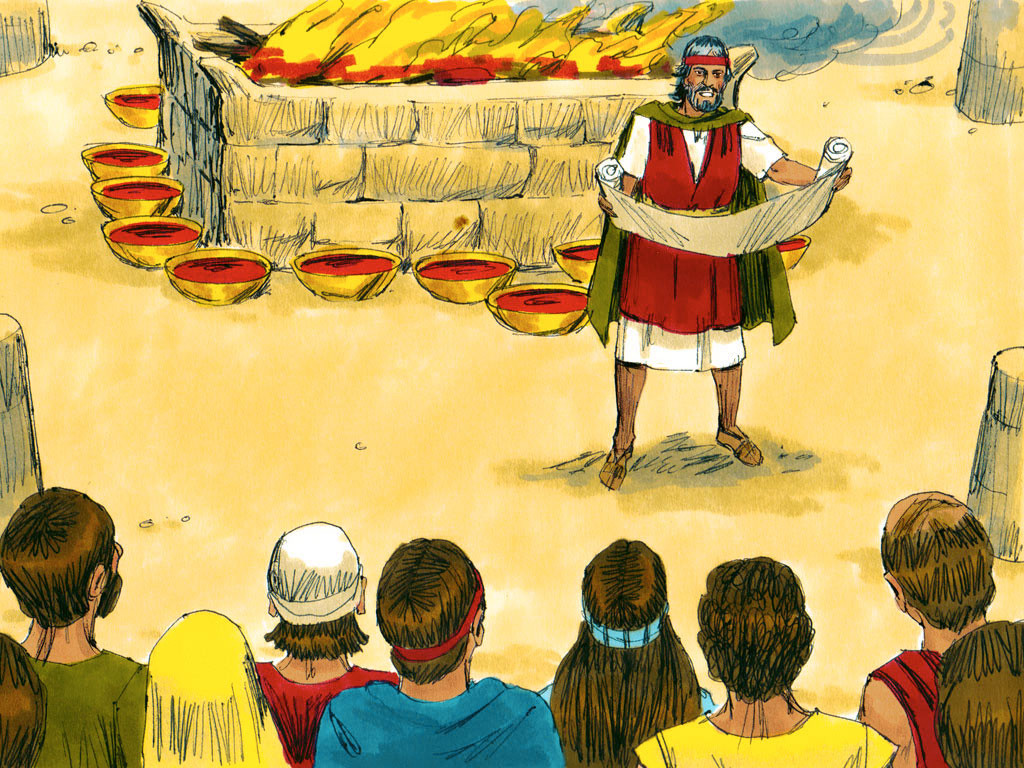 [Speaker Notes: A ujutro podrani te podigne žrtvenik na podnožju brda i dvanaest stupova za dvanaest plemena Izraelovih. 5 Zatim naloži mladim Izraelcima da prinesu žrtve paljenice i da žrtvuju Jahvi junce kao žrtve pričesnice. 6 Mojsije uhvati krv; polovinu krvi ulije u posude, a polovinu izlije po žrtveniku. 7 Prihvati zatim Knjigu Saveza pa je narodu glasno pročita,]
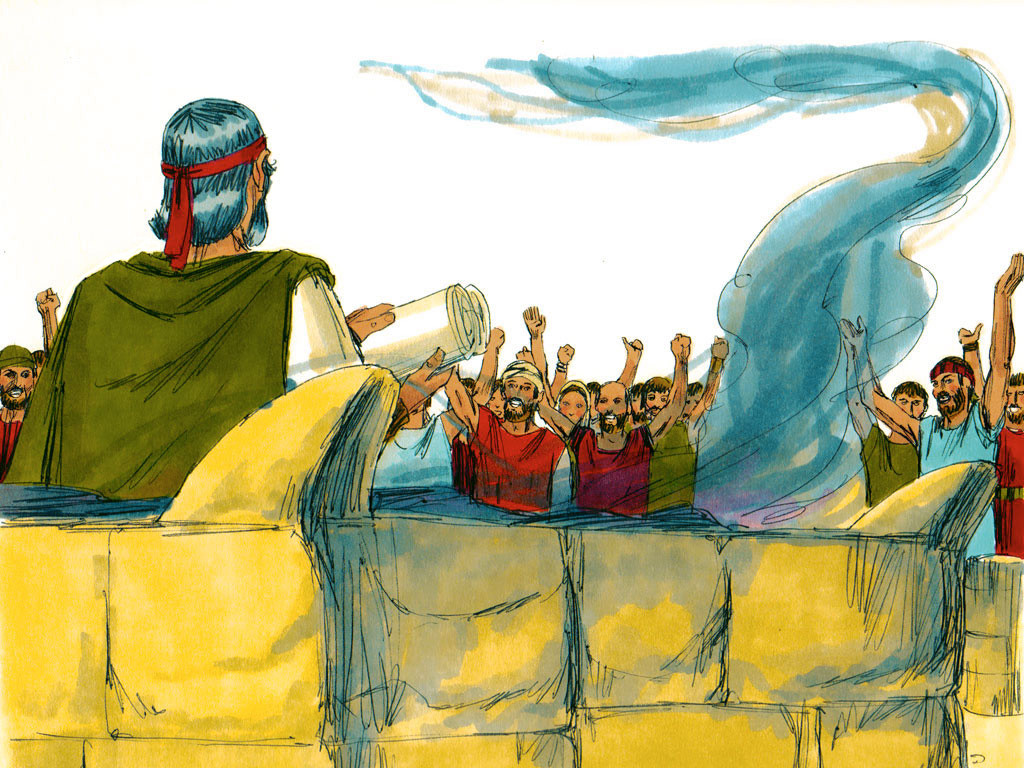 [Speaker Notes: a narod uzvrati: »Sve što je Jahve rekao, izvršit ćemo i poslušat ćemo.« 8 Mojsije potom uzme krvi te poškropi narod govoreći: »Ovo je krv saveza koji je Jahve s vama uspostavio na temelju svih ovih riječi.«]
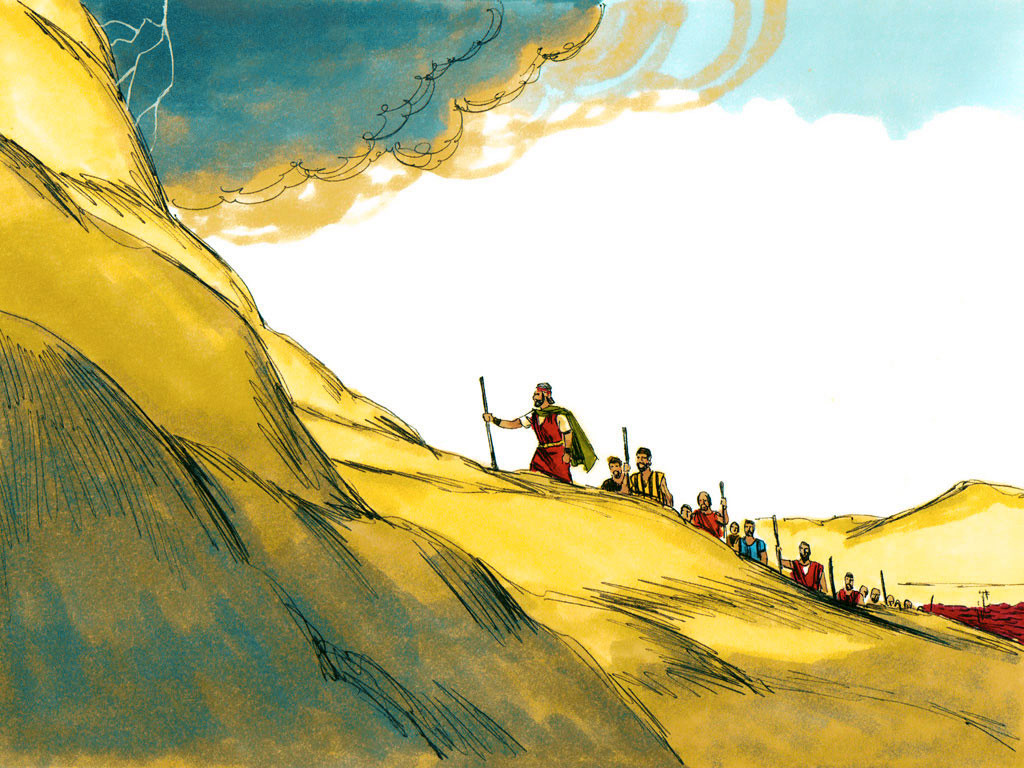 [Speaker Notes: Onda se uspne Mojsije s Aronom, Nadabom i Abihuom i sa sedamdeset starješina Izraelovih. 10 Oni vidješe Boga Izraelova: podnožje njegovim nogama kao da je bilo od dragoga kamena safira, sjajem nalik na samo nebo. 11 Ni ruke svoje nije pružio na izabranike Izraelaca: slobodno su Boga motrili i jeli i pili.]
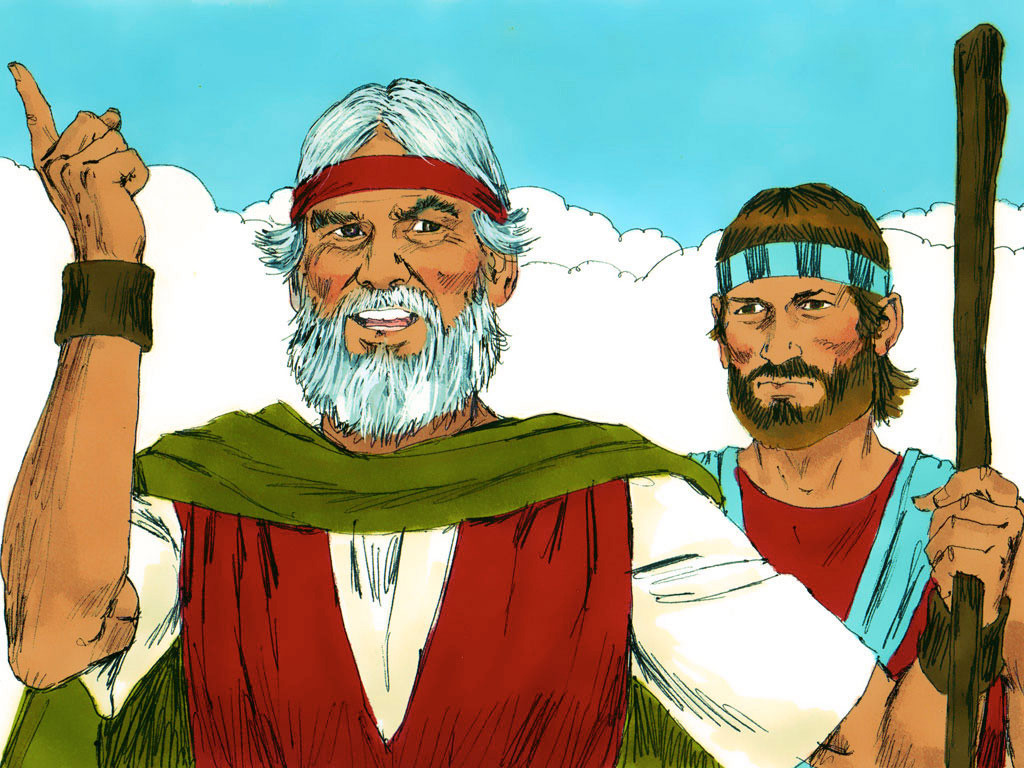 [Speaker Notes: Onda Jahve reče Mojsiju: »Popni se k meni na brdo i pričekaj ondje. Dat ću ti kamene ploče sa zakonom i zapovijedima koje sam za njihovu pouku napisao.« 13 Ustane Mojsije i njegov pomoćnik Jošua te se Mojsije popne na brdo Božje.]
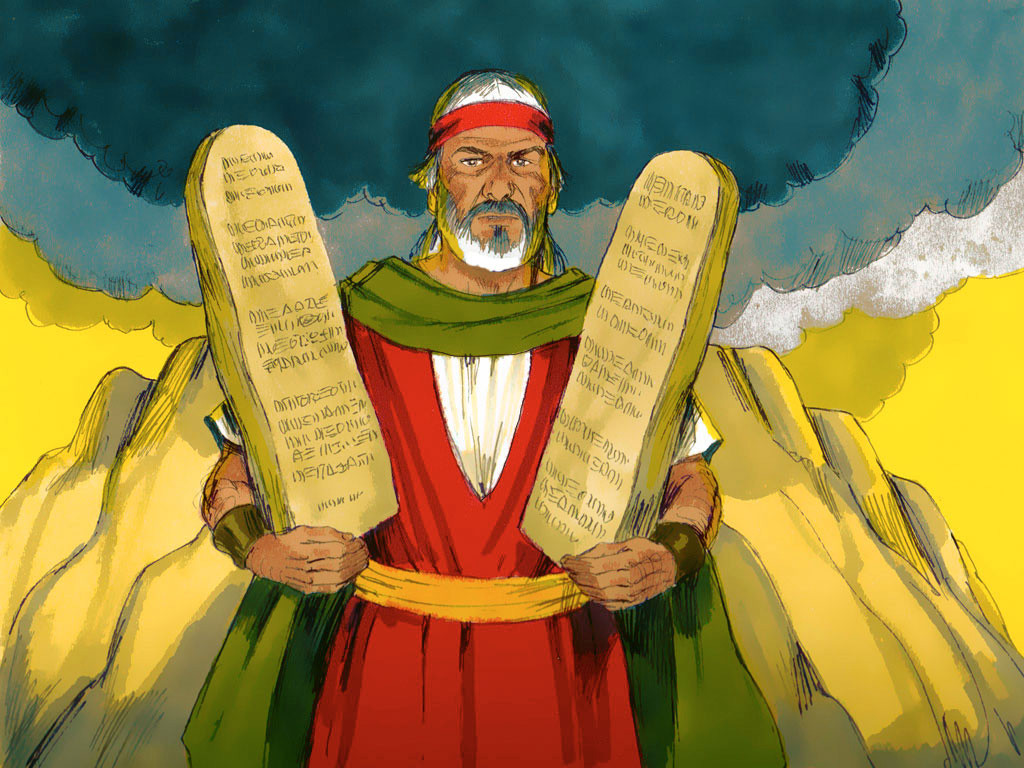 [Speaker Notes: Zatim Mojsije uzađe na brdo, a onda oblak prekri brdo. 16 Slava se Jahvina nastani na Sinajskom brdu i oblak ga obavijaše šest dana. Sedmoga dana zovne Jahve Mojsija iz oblaka. 17 Slava Jahvina na vrhuncu brda bijaše očima Izraelaca kao vatra koja sažiže. Mojsije zađe u oblak i uspne se na brdo. 18 Četrdeset dana i četrdeset noći boravio je Mojsije na brdu.]
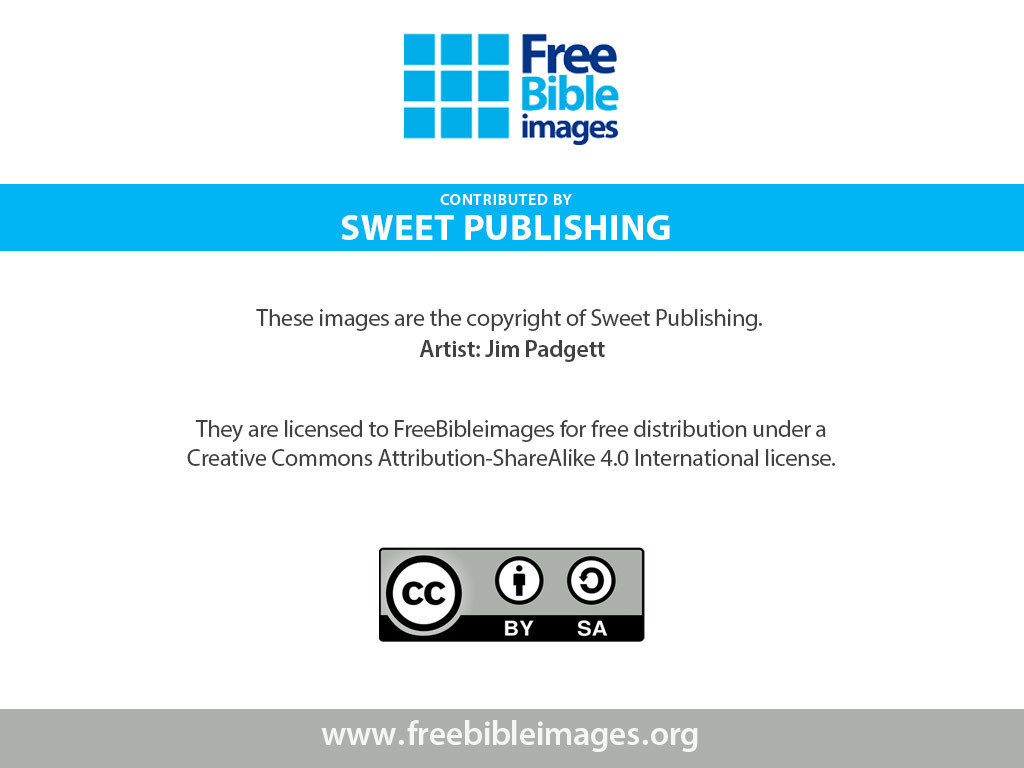